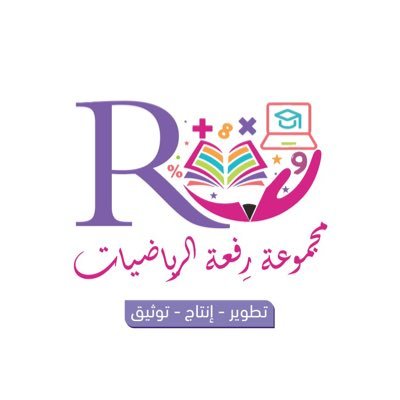 الـتهــيئة
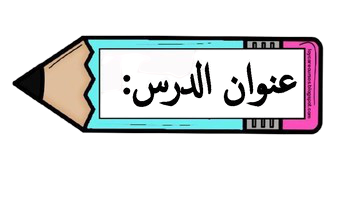 أ.أحـمـد الأحـمـدي  @ahmad9963
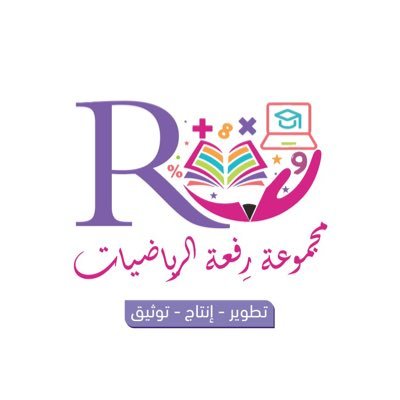 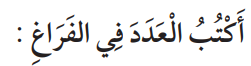 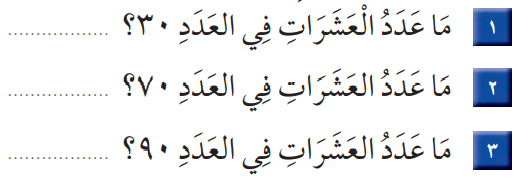 أ.أحـمـد الأحـمـدي  @ahmad9963
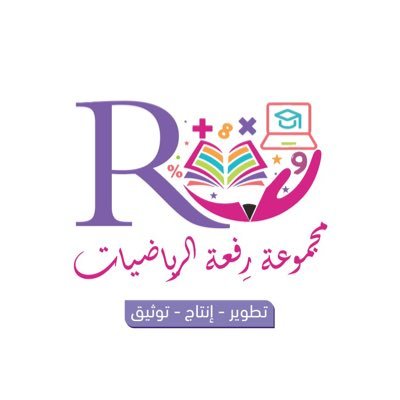 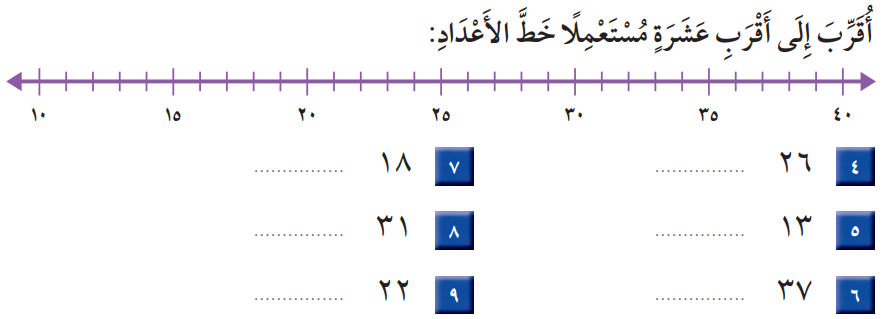 أ.أحـمـد الأحـمـدي  @ahmad9963
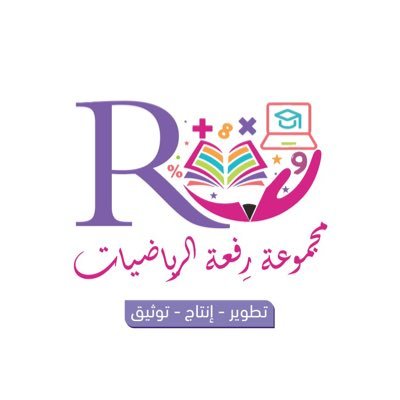 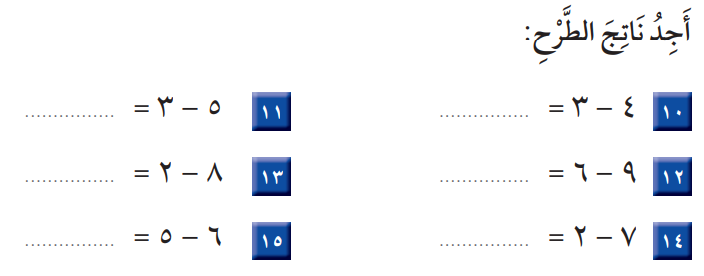 أ.أحـمـد الأحـمـدي  @ahmad9963
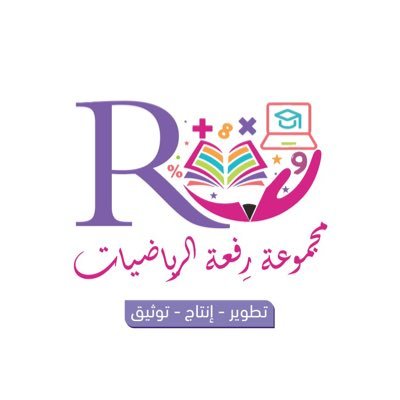 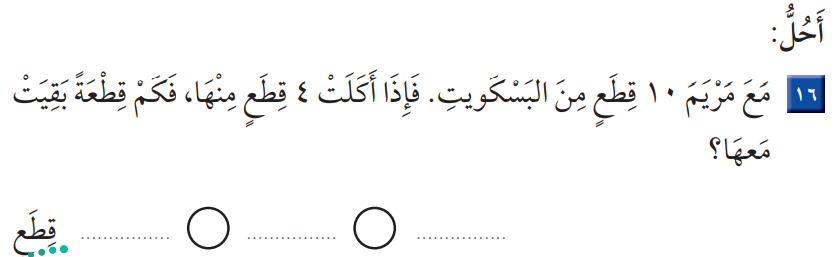 أ.أحـمـد الأحـمـدي  @ahmad9963